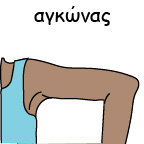 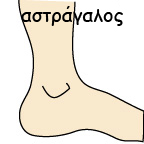 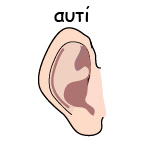 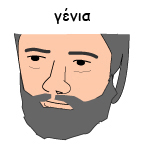 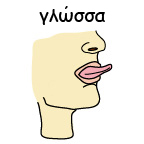 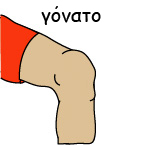 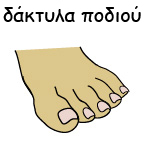 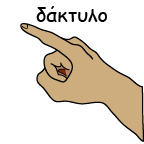 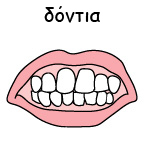 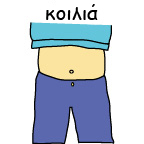 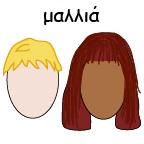 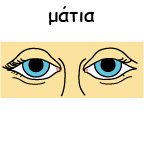 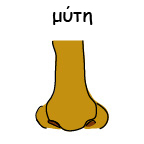 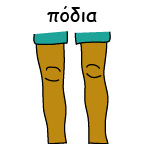 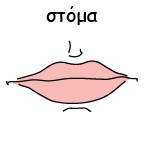 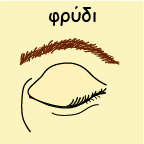 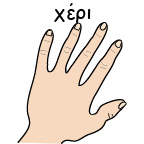 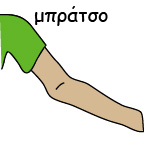 Με τί μυρίζω ένα λουλούδι;
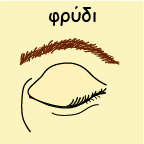 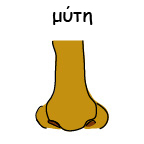 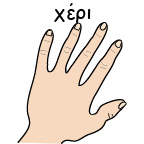 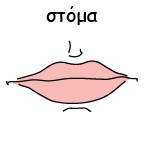 Aκούω ένα τραγούδι με τα....
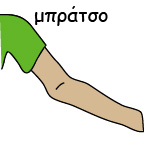 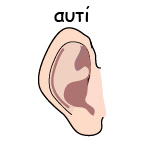 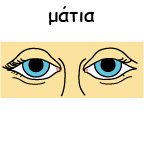 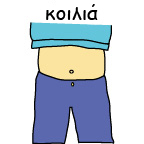 Βλέπω την δασκάλα με τα....
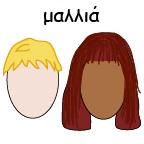 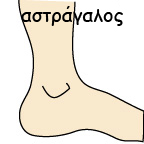 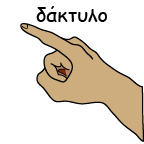 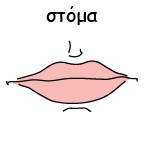 Τρώω με το ....
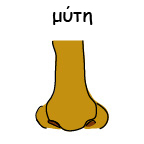 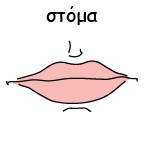 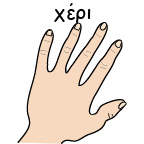 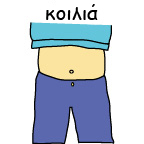 Δαγκώνω το κρέας με ....
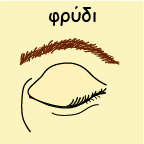 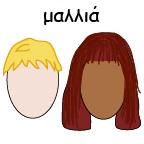 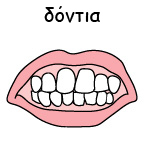 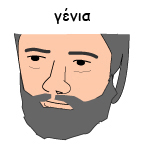 Δείξε τα γένια.
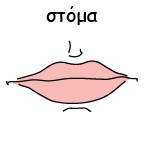 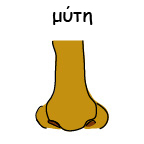 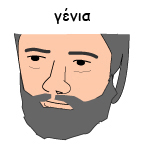 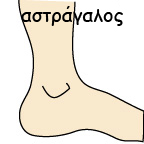 Δείξε τα δάκτυλα των ποδιών...
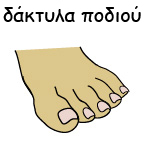 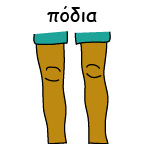 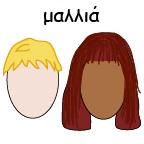 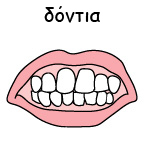 Δείξε το μπράτσο...
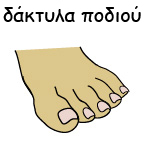 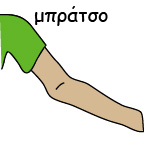 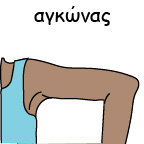 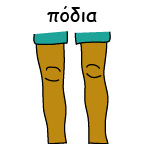